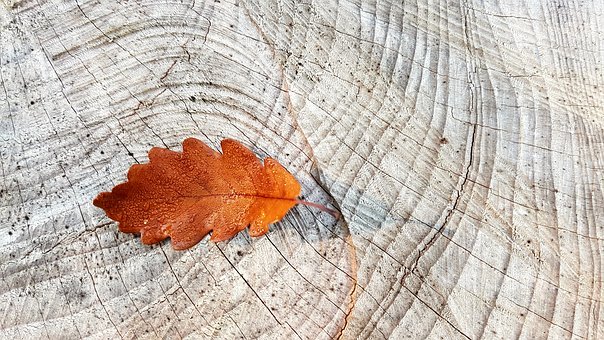 M.Sc. SLP PGS3-A-ClLi
31979
        Clinical Linguistics Multilingual       	   Issues Communication